“Salvation Issues”
Speaking as the oracles of God
(1 Peter 4:11)
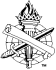 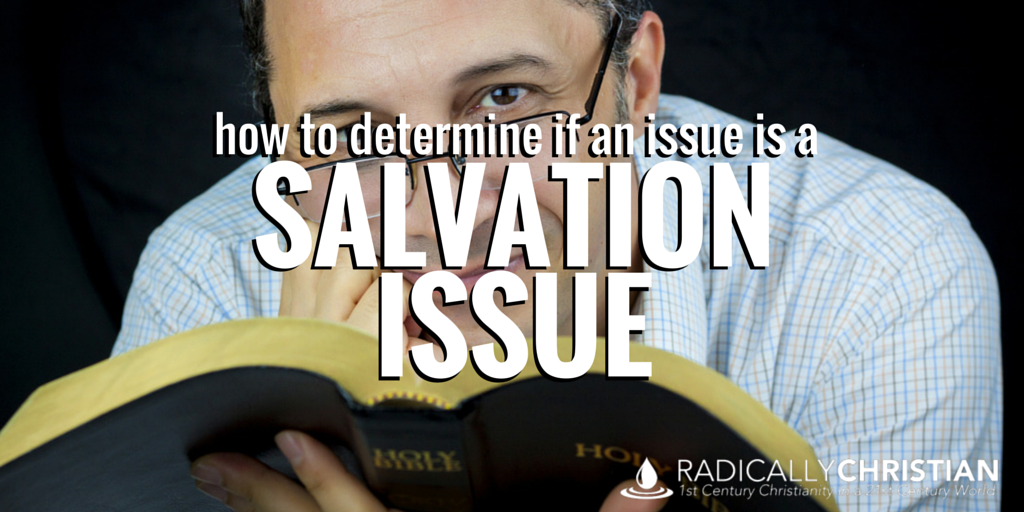 “A salvation issue is usually defined as something for which a person will go to hell if he persists in and does not repent.” -Wes McAdams
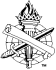 2
“Salvation Issues”
Same old wolf in new sheep’s clothing:
1970’s: Core gospel of New Unity Movement (Ketcherside-Garrett)
1990’s: Romans 14 and unity in diversity (Hailey/Harrell)
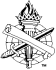 3
“Salvation Issues”
Same old wolf in new sheep’s clothing:
Today: Explicit statements of sin condemn and are “salvation issues” (1 Cor. 6:9-10; Gal. 5:19-21; Rev. 21:8)
But, inferences drawn from “deductive reasoning” are NOT clearly “salvation issues” (McAdams)
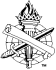 4
“Salvation Issues”
Same old wolf in new sheep’s clothing:
Jesus expected Sadducees to deduce truth that was implied, though not explicitly stated, Matthew 22:29, 31-32 (Lk. 20:37-38)
Was this a “salvation issue”?
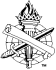 5
“Salvation Issues”
Reduces necessary inferences to “mature Christian reasoning” but not to be regarded as “salvation issues” (McAdams)
Denominationalism? Institutionalism? Social gospel? Unspecified moral sins? Galatians 5:21
Do not be deceived, Romans 16:17-18
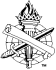 6
Salvation: In Christ andRevealed by Christ, Acts 4:12
Salvation is proclaimed and obtained through the gospel of Christ, Romans 1:16-17; Acts 13:26; 16:17; 28:28	
Requires obedience, Hebrews 5:8-9
Plan of salvation (conversion), Mark 16:16; Acts 2:38; Romans 10:9-10
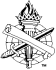 7
Salvation: In Christ andRevealed by Christ, Acts 4:12
Christians must live so as to obtain salvation, 1 Thessalonians 5:9
Daily exercise of personal faith, Philippians 2:12
Live to receive the end (result) of your faith –  the salvation of your soul, 1 Peter 1:6-9
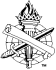 8
“Salvation Issues” According to Christ
Sin, Romans 6:23
Cannot include sin in our lives and be saved
Cannot redefine sin out of existence
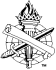 9
“Salvation Issues” According to Christ
Worship, John 4:22-24
Vain worship is sin, Matthew 15:9
Deduce we cannot add instruments, Eph. 5:19
Premise of “explicit” sin v. “implicit” deduction is faulty; McAdams’ definition of “salvation issues” is false, Hebrews 7:12-14
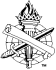 10
“Salvation Issues” According to Christ
False teaching, 2 Timothy 2:16-19
Truth of resurrection, when denied, destroys faith and is iniquity (v. 19) – Salvation issue!
cf. Binding circumcision, Acts 15:1-2, 5, 7-20
Truth is affirmed and taught using “CENI”
Salvation issue, Acts 15:10-11
McAdams’ premise flounders and fails, Acts 15:12
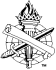 11
“Salvation Issues” According to Christ
Spiritual neglect, Hebrews 2:1-4
Failure to be diligent is sin, and is punished, v. 3
McAdams: Spiritual neglect, such as “habitually skip(ping) mid-week Bible study” is based on inferences
“I believe we can teach, implore, and warn Christians about engaging in these behaviors without adding the unjustifiable shock value of guaranteed eternal condemnation.” (Ibid)
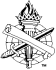 12
“Salvation Issues” According to Christ
Spiritual neglect, Hebrews 2:1-4
Yet, willful neglect of spiritual duty is damning, Hebrews 2:3; 10:26-27
Forsaking assembling is willful neglect, Heb. 10:25
Therefore, forsaking “the assembling of ourselves together” is a salvation issue
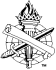 13
Some Things Are Not     Salvation Issues (Romans 14)
When God reveals that He is indifferent about a subject, it is not a salvation issue, Romans 14:1-5
Approved liberty is not sin, it is discretionary and not salvation related (how we use a liberty is, 1 Cor. 8:9)
Judgment is allowed by God in such areas without damaging salvation (1 Cor. 9:19-23)
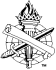 14
“Salvation Issues” According to Christ
When God speaks, it is a salvation issue 
Authorized by CENI, Colossians 3:17
This is how God speaks in Christ, Hebrews 1:2 
All things that pertain to life and godliness, 2 Peter 1:3-4
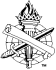 15
The Scriptures Thoroughly Equip Us For Salvation, 2 Timothy 3:16-17
Alleluia! Salvation and glory and honor and power belong to the Lord our God!
Revelation 19:1
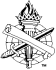 16